அனைவருக்கும் வணக்கம்
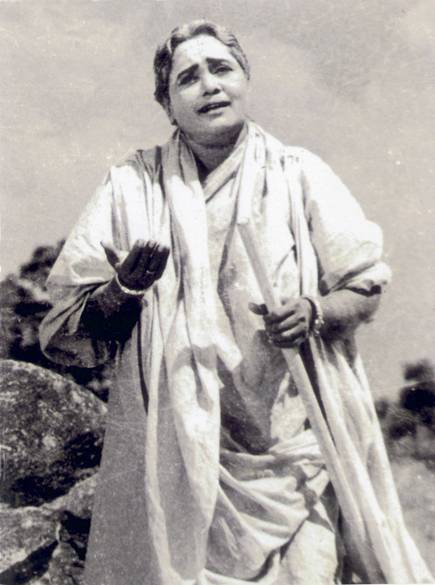 ஔவையார்
ஔவையார் நன்கு அறிமுகமான ஒரு     	பெண் புலவர். ஔவையார் என்னும் 	பெயர் பூண்ட புலவர்கள் பலர் 	இருந்தனர். நூலமைதி,தமிழ்நடை, 	தொடர்புடையோர் முதலானவற்றைக் 	கருத்தில் கொண்டு வரலாற்று 	நோக்கில் பார்க்கும்போது அவர்கள் 	வெவ்வேறு காலத்தில் வாழ்ந்தவர்கள் 	என்பது புலனாகும்.
ஔவையார் பாடல்
மதியாதரர்முற்ற மதித்தொரு கால்சென்று 
     			 மதியாமை கோடிபெறும் 
		உண்ணீர் உண்ணிர்என்று உபசரியார் தம்மனையில் 
   			  உண்ணாமை கோடிபெறும் 
		கோடிகொடுத்தும் குடிப்பிறந்தார் தம்மொடு 
   			 கூடுதல் கோடி பெறும் 
		கோடானுகோடி கொடுப்பினும் தன்னுடைநாக் 
    			கோடாமை கொடிப்பெறும். 
பொருள் :தன்னை மதிக்காதவர் வீட்டு வாசலுக்கு ஒரு பொழுதும் போகாமல் இருப்பது கோடி பொன்னை பெற்றதற்கு சமமாகும். உண்ணுங்கள், உண்ணுங்கள் என்று அழையாதவர் வீட்டில் உணவு உண்ணாமல் இருப்பது கோடி பொன்னை பெற்றதற்கு ஒப்பாகும். கோடி பொன்னை கொடுத்தாவது நல்ல குடியில் பிறந்தவர்களுடன் நட்புக் கொள்ள வேண்டும் என்பர். எத்தகைய செல்வங்களைப் பெறுவதானாலும், தான் பேசிய வார்த்தைகளின் உண்மையை பேச வேண்டும். நாம் பேசிய வார்த்தையில் இருந்து பிறழாமல் இருப்பது கோடி பொன்னை பெற்றதற்கு ஒப்பாகும்.
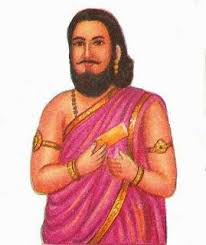 காளமேகம்
காளமேகம் 15 ஆம் நுற்றாண்டில் வாழ்ந்த ஒரு தமிழ்ப் புலவர் ஆவார். வைணவ சமயத்தில் பிறந்த இவர், திருவானைக்கா கோவிலைச் சேர்ந்த மோகனாங்கி என்பவளிடம் ஆசை கொண்டார். இதனால் தனது சமயத்தை விட்டு மோகனாங்கி சார்ந்திருந்த சைவ சமயத்துக்கு மாறினார். இவர் சைவப் பாடல்கள் பாடுவதில் வல்லவர் என்று கூறப்படுகின்றது. ஆனாலும் இவர் பல சிறந்த நயம் மிகுந்த பாடல்களையும் பாடியுள்ளார். இவர் பாடிய சிலேடைப் பாடல்களும், நகைச் சுவைப் பாடல்களும் பல உள்ளன. சமயம் சார்ந்த நூல்களையும் இவர் இயற்றியுள்ளார். இவர் ஒரு ஆசு கவி ஆவார்.
காளமேகம் பாடல்கள்
நாகப்பட்டினம் காத்தான் வருணகுலாதித்தன் சத்திரத்தில்
காளமேகப்புலவர் சாப்பிட்டபோது பாடிய நிந்தையும், காத்தான்
வேண்டுகோளுக்கு இரங்கி அதையே துதியாகவும் பாடியது. 
 	கத்துகடல் சூழ்நாககைக்  காத்தான்தறன் சத்திரத்தில் 
	அத்தமிக்கும் போதி லரிசிவரும் -குத்தி 
	உலையிலிட வூரடங்கு மோரகப்பை யன்னம் 
	இலையிலிட வெள்ளி யெழும் 
பொருள் : முழங்குகின்ற  கடலாற் சூழப்பட்ட நாகப்பட்டினத்திலுள்ள காத்தான் என்பவனது சத்திரத்திற்கு மாலை நேரத்தில் சூரியன் மறையும் காலத்தில் வழிபோக்கர்க்கு உணவு  சமைப்பதற்குரிய  அரிசி வந்து சேரும். அரிசியை கொழித்து கொதி நீரில் இடப்படும் நேரத்தில் நடு இராத்திரி வந்துவிடும். சமைக்கப்பட்ட  உணவு வழிபோக்கர்க்கு உண்பதற்கு இலையில் ஒரு அகப்பை சோறு வைக்கும் போது விடிவெள்ளி தோன்றிவிடும். வெண்மையான சோற்றின் நிறம் கண்டு விடிவெள்ளி ஓடிவிடுகிறது  என்கிறார்.
பூநக்கி யாருகால் புள்ளினத்துக் கொன்பதுகால் 
	ஆனைக்குக் கால்பதினே ழானதே மானேகேள் 
	முண்டகத்தின் மீது முழுநீலம் பூத்த துண்டு 
	கண்டதுண்டு கேட்டதில்லை காண் 


பொருள் :மான் போன்ற பார்வையுடைய பெண்ணே கேட்பாயாக, பூவினுள்ள தேனை நக்கி உண்ணுகின்ற வண்டுகள் ஆறுகால்கள் உள்ளன. பறவைகளுக்கு இரண்டு கால்கள் உள்ளன. யானைக்கு நான்கு கால்கள் உள்ளன. சிவபெருமானின் செந்தாமரை மேனியின் முழுவதும் நீலநிறமுடைய அம்மையின் திருவுருவம் உண்டு. அதனைக் கண்டதும் உண்டு. தரிசனம் கண்டதும் உண்டு என்பர்.
பலபட்டடைச் சொக்கநாதப் புலவர்
சொக்கநாதப் புலவர் என்பவர் 18 ஆம் நூற்றாண்டில் பலபட்டடைச் சொக்கநாதப் புலவர் காலத்தில் வாழ்ந்த புலவர். இருவரும் வெவ்வேறு புலவர்கள் எனக் காட்டுவதற்காக ஒருவரை அவரது ஊர்ப் பெயரோடு சேர்த்துப் பலபட்டடைச் சொக்கநாதன் புலவர் எனக் குறிப்பிடலாயினர். சொக்கநாதப் புலவரின் 43 பாடல்கள் தனிப்பாடல் திரட்டு நூலில் இடம்பெற்றுள்ளன.
வரலாறு
தொண்டைநாட்டு வள்ளலாகத்திகழ்ந்த கறுப்பண்ணன் (கறுப்பன்) இப் புலவரைப் போற்றிய வள்ளல். கறுப்பனின் தந்தை கஸ்தூரி பூபன். இவன் ஊர் மாவை. இது இக்காலத்தில் மாவூர் என வழங்கப்படுகிறது.
புலவரைப் போற்றிய மற்றொரு வள்ளல் வேங்கடராமன். இவன் மாதை என வழங்கப்படும் வல்லக்கோட்டையில் வாழ்ந்துவந்தான். இவனும் இவனது தம்பியரும் இப் புலவரை மாவூரில் வாழ்ந்த வள்ளல் கறுப்பண்ணன் வீடு வரையில் பல்லக்கில் சுமந்து வந்து புலவருக்குப் பெருமை சேர்த்தனர்.
இவர் ஊர் ஊராகச் சென்று சிவபெருமானின் திருவிளையாடல் செய்திகளை இவர் வேடிக்கையாக நயம்படப் பாடியுள்ள பாங்கினை விக்கிமூலத்தில் தரப்பட்டுள்ள இவரது பாடல்களில் காணலாம்.
பலபட்டடைச் சொக்கநாதப் புலவர் பாடல்
தென்களந்தைப் படிக்காசுப்புலவர் பாடலைச் சிறப்பித்துப் பாடியது :

	"மாட்டாருந் தென்களத்தைப் படிகாசனுரைத்த தமிழ் 
     		வரைந்த வேட்டைப் 
	பட்டாலே சூழ்ந்தாலு மூவுலமும் பரிமளிக்கும் 
      		பரிந்தவ் வேட்டைத் 
	தொட்டலுங் கைம்மணக்கு சொன்னாலும் வாய்மணக்குந் 
     		துய்ய சேற்றில் 
	நட்டாலுந் தமிழ்ப் பயிராய் விளைந்திடுமே பாட்டினுறு 
  		  நளினந்  தானே. 
பொருள் :தேன் நிறைந்த சோலையுடைய தென்களத்தைப் பதியிலவதரித்த படிக்காசுப் புலவர் கூறிய தமிழ்ப் பாட்டுக் கள் எழுதப்பட்ட சுவடியை, பட்டினாலே மூடினாலும் அதன் வாசனை உலகம் மூன்றிலும் பரவி மனம் வீசும். அன்புடன் அச்சுவடியை தொடுபவர்களின் கைமணமாகும். அப்பாட்டினை பாடக்கூடியவரின் வாய் மணக்கும், அதனைச் சுத்தமான உலையில் விதைத்தாலும், பாட்டில் பொருந்திய நயம் தமிழ்ப் பயிராய் வளர்ந்து பலன் தரும்.
நன்றி